ВОЛШЕБНЫЕ 
СЛОВА
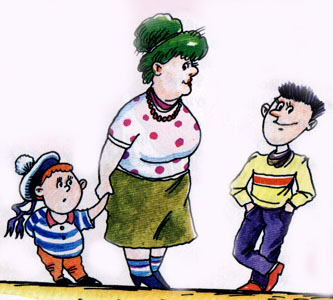 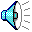 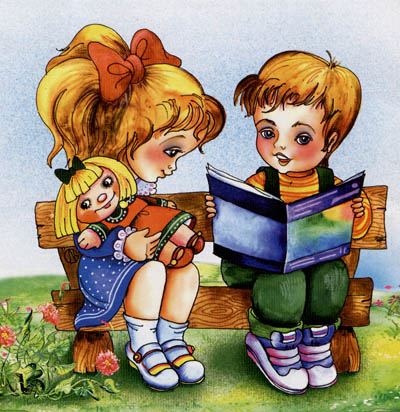 Сегодня мы поговорим об очень важных и нужных 
для человека словах, без которых мы не сможем обойтись, 
если хотим быть воспитанными, вежливыми людьми.
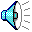 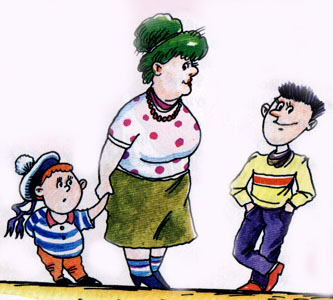 ЗДРАВСТВУЙТЕ
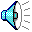 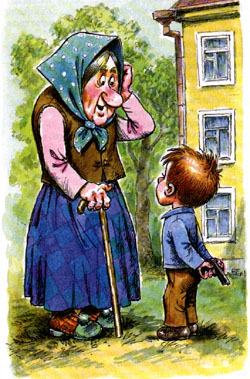 Мальчик, вежливый и развитый, Говорит, встречаясь: Здравствуйте
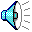 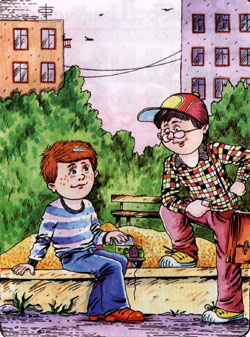 ПРИВЕТ
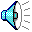 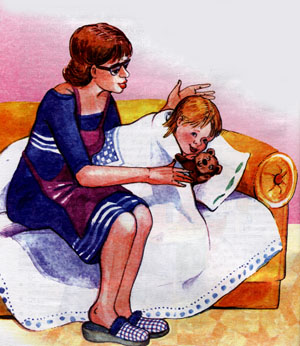 ДОБРОЕ УТРО
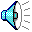 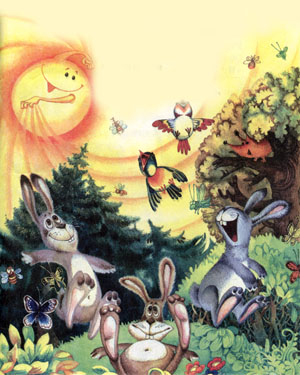 С добрым утром, лес зеленый!
С добрым утром, липы, клены,
С добрым утром, облака
И широкая река,
С добрым утром – золотистым,
Ясным солнечным, росистым!
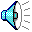 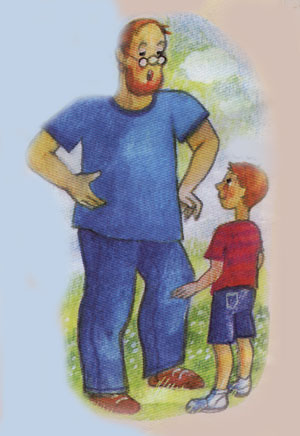 ДОБРЫЙ ДЕНЬ
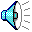 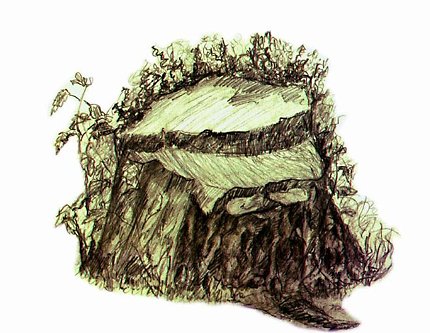 Зазеленеет старый пень, Когда услышит: «Добрый день»
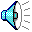 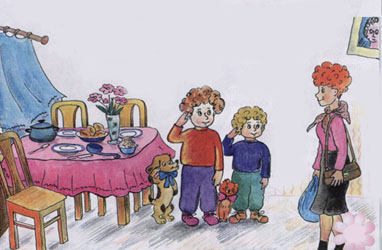 ДОБРЫЙ ВЕЧЕР
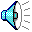 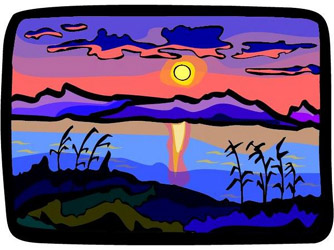 Если солнышко садится
По деревьям золотится
Говорим тогда при встрече
Всем знакомым: «Добрый вечер!»
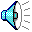 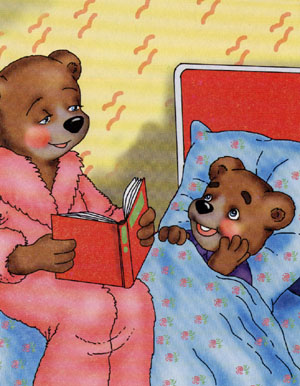 СПОКОЙНОЙ НОЧИ
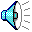 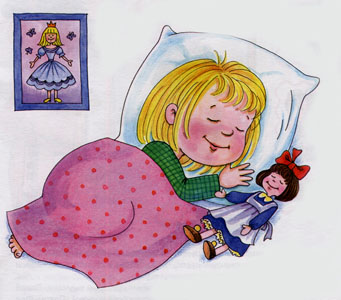 ПРИЯТНЫХ СНОВ
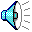 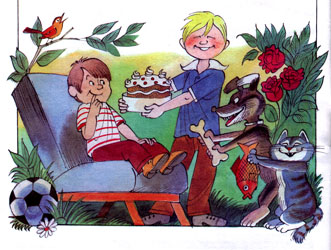 СПАСИБО
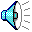 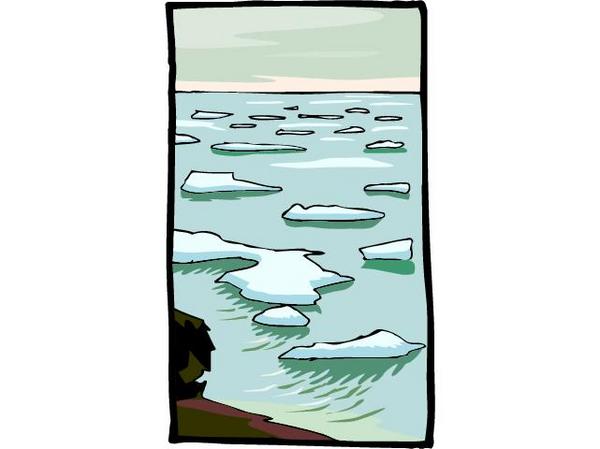 Растает даже ледяная глыба От слова теплого "Спасибо"
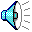 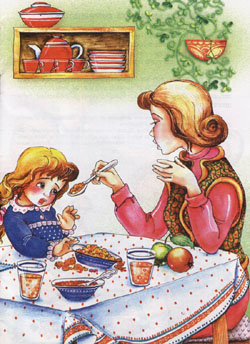 Если больше есть не в силах, Скажем маме мы: Спасибо
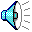 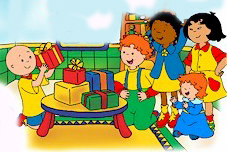 БЛАГОДАРЮ ВАС
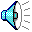 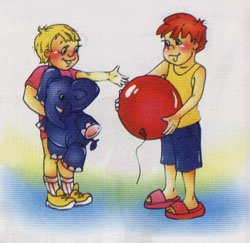 ДАЙ ПОЖАЛУЙСТА
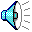 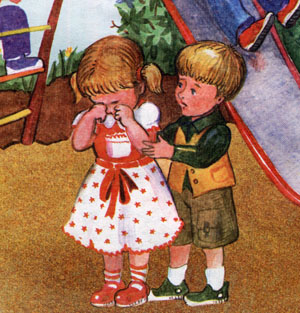 ИЗВИНИ
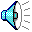 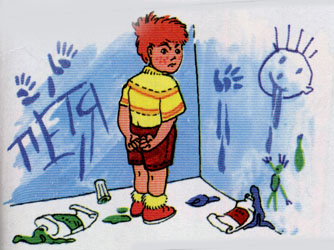 Когда нас бронят за шалости, Говорим: Прости, пожалуйста
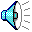 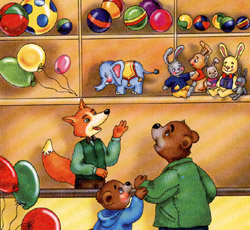 БУДЬТЕ ДОБРЫ
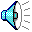 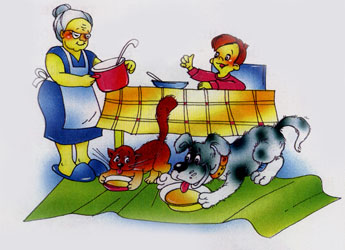 ПРИЯТНОГО АППЕТИТА
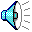 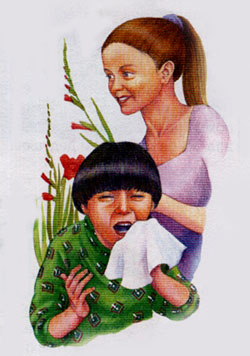 БУДЬ ЗДОРОВ
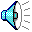 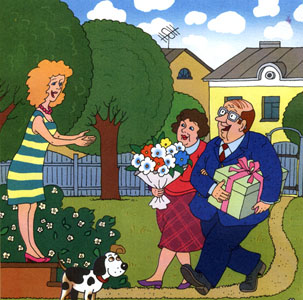 ДОБРО ПОЖАЛОВАТЬ
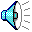 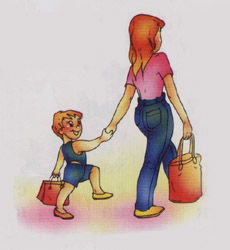 ДО СВИДАНИЯ
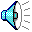 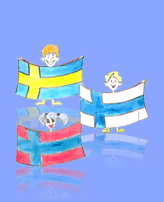 И во Франции, и в Дании На прощанье говорят: До свидания
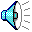 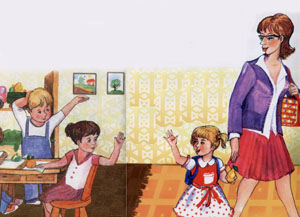 ПОКА
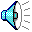 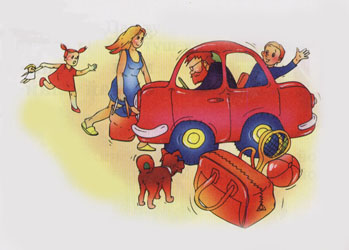 СЧАСТЛИВОГО ПУТИ
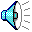 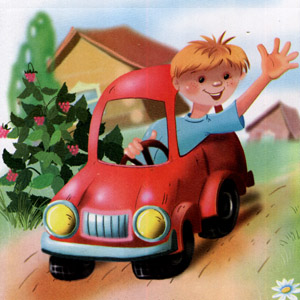 ВСЕГО ХОРОШЕГО
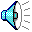 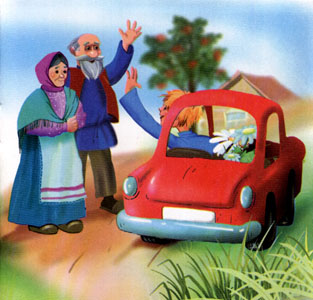 ДО ВСТРЕЧИ
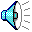